Manufacturing | Simplify tasks for plant employees
Microsoft 365 Copilot Chat
Start
Employee satisfaction
Production downtime
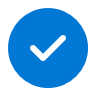 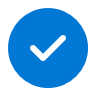 Value benefit
KPIs impacted
Cost savings
Employee experience
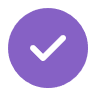 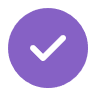 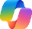 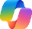 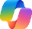 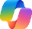 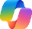 Copilot Chat1
Copilot Chat1
Copilot Chat1
Copilot Chat1
Copilot Chat1
1. Draft a shift summary
2. Simplify documentation
3. Find service manual information
Provide a few brief details of what happened on the shift and ask Copilot to turn it into a shift report.
Documentation provided for a new procedure isn’t written very clearly. Ask Copilot to create a draft with simpler writing.
The manual for a piece of equipment has gone missing.
Benefit: Save time on shift turnovers to focus on higher-value tasks
Benefit: Ensure that everyone on the team has clear, understandable procedures.
Benefit: Ask Copilot to find the required maintenance procedure.
5. Draft an email
4. Create an incident report
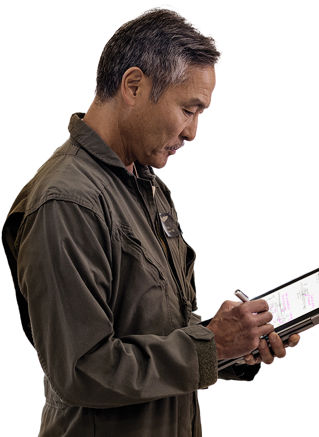 When bringing up a sensitive topic with a manager in an email ask Copilot to write the first draft.
When producing documentation of a safety incident use Copilot to ensure clarity and completeness.
Benefit: Get a first draft faster with Copilot by providing a few details and letting Copilot figure out the best way to say it.
Benefit: Use Copilot to ensure that the report is well-written.